PRESENTACIONES POWER POINT
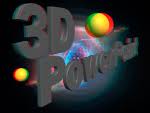 MARITZA PINEDA
YETSY CHACÓN
ALBUM DE FOTOGRAFÍAS
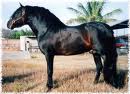 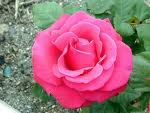 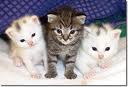 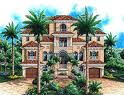 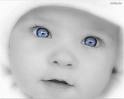 ALBUM DE FOTOGRAFÍAS
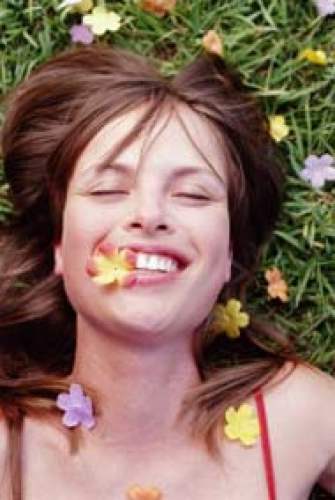 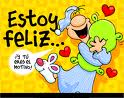 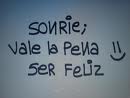 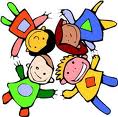 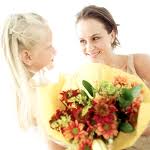 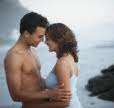 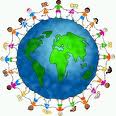 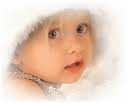 ALBUM DE FOTOGRAFÍAS
NUNCA ES TARDE PARA ENCONTRAR LA FELICIDAD
Feliz es aquel cuya fuente de fe y de optimismo no se agota nunca.
 Felices los que saben soñar, escuchar el canto de los pájaros y deleitarse con el perfume de las flores.
http://www.youtube.com/watch?v=cCGUOctXvyI&feature=player_embedded
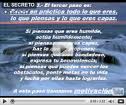 MUCHAS GRACIAS